Специфика внедрения АСУ «1С:ERP» на АО «НПО «МРТЗ» на конкретных примерах с рекомендациями
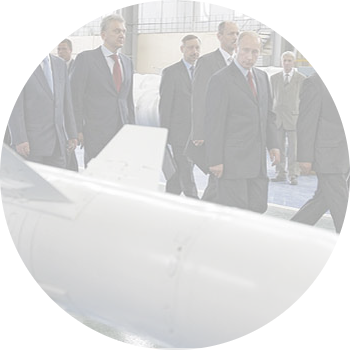 Лебедев Олег,
Руководитель АСУП
АО «НПО«МРТЗ»
История АО «НПО «МРТЗ»
Год основания – 1900

Начало выпуска 
радиоаппаратуры – 1945 год
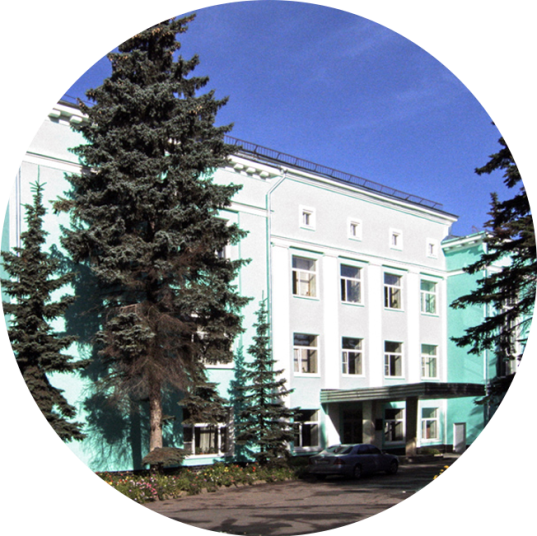 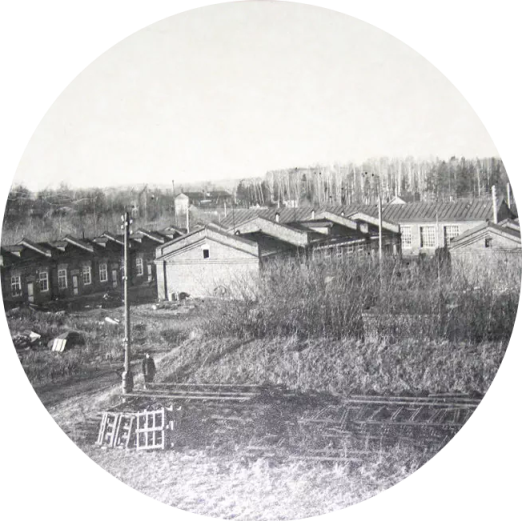 Состояние АСУП до внедрения 1С:ERP
Ядро КИС – АСУП «Горизонт»

2004 год – решение о замене АСУП 
«Горизонт» на Axapta 

К 2015 году - несколько автономных 
информационных систем – «Axapta», 
«1С:Бухгалтерия 6.0», «Баланс», «Оазис», «Налогоплательщик». 

2015 год – решение о внедрении новой КИС.
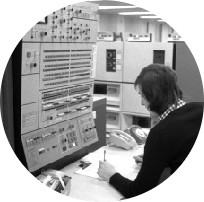 Выбор системы
Цель внедрения – замена разрозненных АСУ на единую КИС класса ERP
Задачи внедрения системы - автоматизация:
Бухгалтерский учет и расчет 
себестоимости
Бюджетирование и казначейство
 Зарплата и персонал
Производство
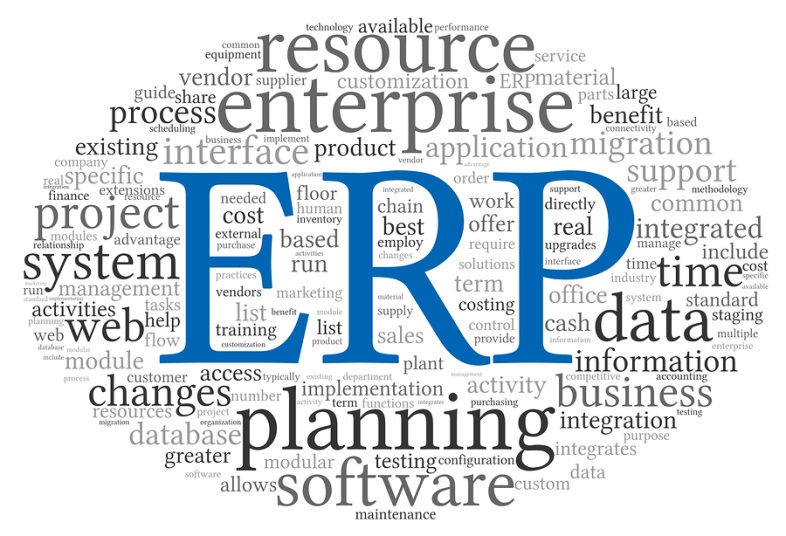 Выбор консультантов (критерии)
Опыт внедрения на аналогичных предприятиях
Наличие успешных завершен-
ных проектов
Рекомендации и отзывы 
от других заказчиков
Цена
Адекватность
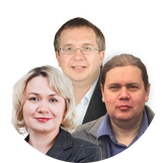 1С:ERP 2
+

=
Проект автоматизации
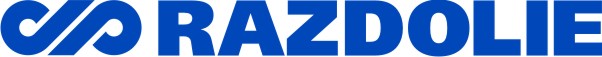 Первые шаги в проекте
Проведение предпроектного обследования с целью:
Ознакомить консультантов с нашими требованиями и спецификой
Совместно подготовить и 
согласовать договор на внедрение
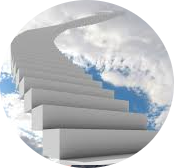 Первые шаги в проекте
Внедряемый функционал:
Планировали только БУ
Консультанты убедили, что первым проектом должно стать не только внедрение Регламентированного учета, но и расчета себестоимости – чтобы «закрыть» функциональность 3-х ИС: Axapta, 1С:Бухгалтерия 6.0, частично, «Горизонт»
Количество рабочих мест:
Планировали 15 АРМ
После предпроекта – более 50 АРМ
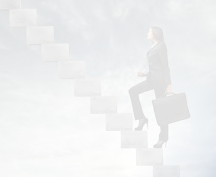 Первые шаги в проекте
Сроки внедрения:
«Привязка» к отчетным периодам
График платежей:
Аванс и расчет по факту исполнения этапов договора
Состав команды:
Следить и требовать, чтобы проект выполняли те же консультанты, что участвовали в предпроекте
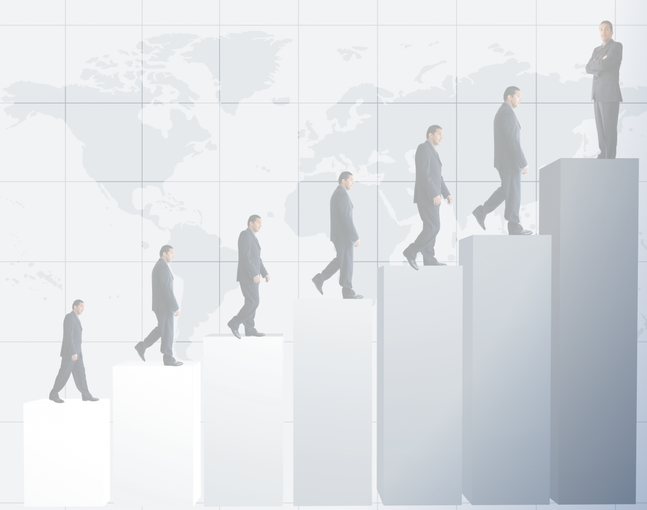 Кадровые ресурсы проекта
Проектная команда с нашей стороны:
РП – главный бухгалтер
Владельцы процессов
Ключевые пользователи
Администратор проекта
ИТ-специалисты
Проектная команда со стороны ВЦ «Раздолье»:
Руководитель проекта
Консультанты-аналитики
Разработчики
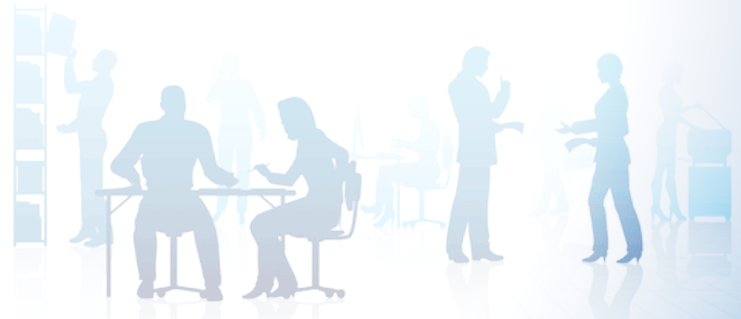 Организация взаимодействия в проекте
Совещания проектной группы:
Проводились еженедельно в согласованное время
Участники – в среднем 12 человек - костяк
Актуализация списка задач проекта. Не терять темп!
Согласование спорных вопросов
Контроль
«1С:Документооборот 8»:
Согласование и ознакомление с проектными документами
Уведомления по почте с копией руководителям
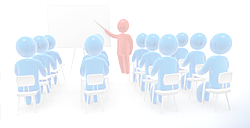 Сложные задачи проекта
Инфраструктурные задачи:
Понадобилась частичная модернизация ЛВС
Потребовалось модернизировать 12 компьютеров, заменить 6 компьютеров, закупить дополнительно 12 компьютеров
В планах – покупка нового сервера приложения и терминального сервера
Финансовые:
Наш бюджет проекта возрос из-за решения инфраструктурных проблем
Бюджет работ Консультантов возрос из-за появления дополнительных требований к функционалу системы (доработки)
Докупка лицензий
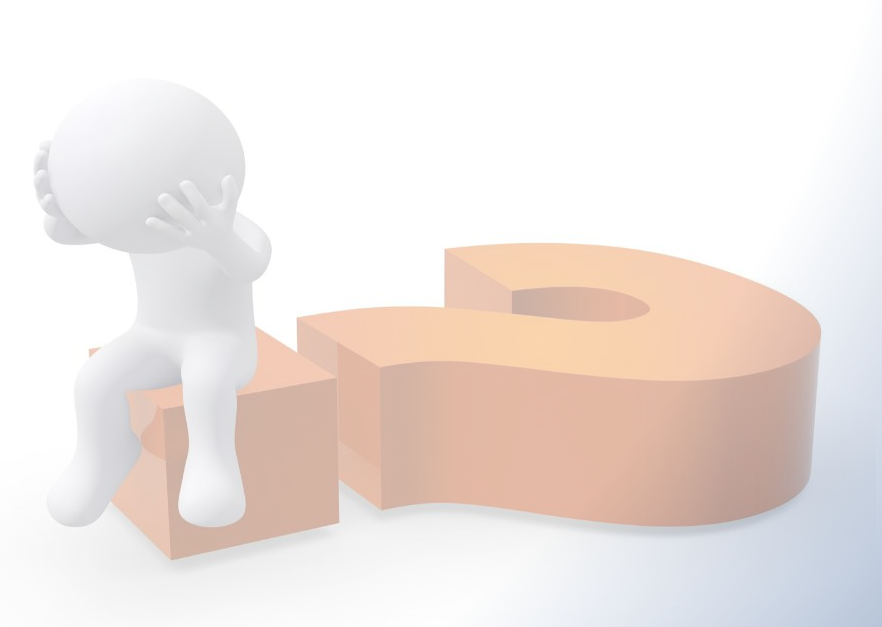 Сложные задачи проекта
Изначальный план:
Автоматизация бухгалтерского учета (200-Приказ, 275-ФЗ)
Автоматизация 15 АРМ в бухгалтерии
Текущий результат:
Автоматизирована вся цепочка движения ТМЦ и ГП 
Своими силами автоматизированы склады
В системе работает до 100 пользователей
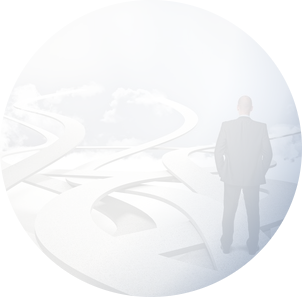 Сложные задачи проекта
Перераспределение функций:
Ввод первичных документов из 
ВЦ «на места»
Создана группа НСИ
Непростое обучение:
Около 100 пользователей 
Кладовщики и бухгалтеры в цехах могут не уметь пользоваться ПК
Обучение силами АСУ. Инструкции. Индивидуальная работа с каждым.
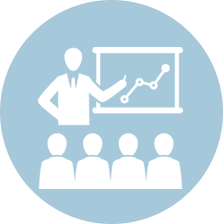 Сложные задачи проекта
Доработки системы:
Без них не обойтись
Оценивать трудоемкость и 
влияние на обновление
Обновление релизов:
Релизы выходят часто 
Некоторые неудачные, не все нужны на предприятии. Обновляем по необходимости.
Обновление в ходе внедрения не проводить
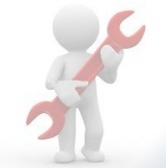 Сложные задачи проекта
Сложность. Нужно актуализировать регламенты при изменении бизнес-процессов

Актуализация и расширение инструкций – Группа НСИ

Отказ от работы в двух системах 
(«старой» и «новой»)

Вся первичка сдается в бухгалтерию 
ТОЛЬКО из 1С
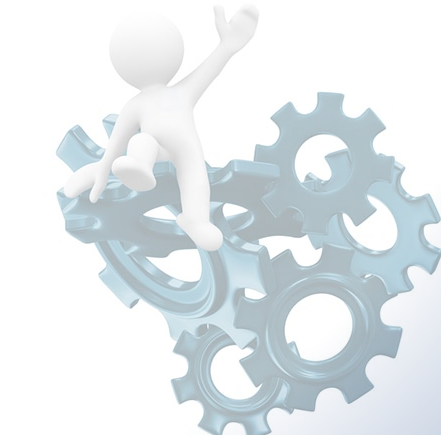 Текущая ситуация и планы
Запустили 2 новых проекта:
Автоматизация Бюджетирования в 1С:ERP
Автоматизация расчета зарплаты и кадрового учета

Следующий год – проект автомтизации 
Управления производством:
Отказ от АСУ «Горизонт»
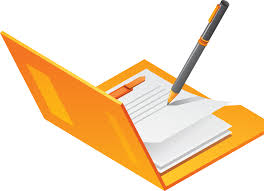 Спасибо за внимание!
Лебедев Олег,
Руководитель АСУП
АО «НПО«МРТЗ»